Doc. dr Marija Đokić Petrović1,2
Mihajlo Stojanović21FH Joanneum, Univerzitet primenjenih nauka, Grac, Austrija
2Računarski fakultet, Univerzitet Union, Beograd, Srbija
office@marijadjokicpetrovic.com
mstojanovic5623m@raf.rs Analiza sentimenta Ćopićevog romana Prolom korišćenjem savremenih AI tehnologija
10. Simpozijum “Univerzalno u stvaralaštvu Branka Ćopića“ Banja Luka 22-24.05.2025
Agenda
Analiza sentimenta
Obrada prirodnih jezika (NLP)
Pristup zasnovan na pravilima u kombinaciji sa leksikonima
Veliki jezički modeli (LLMs)
Few-Shot Learning
Rezultati
Zaključak i budući rad
Literatura
2
Analiza Sentimenta
Tehnika iz oblasti obrade prirodnog jezika (NLP) koja ima za cilj da automatski identifikuje i klasifikuje emocionalni ton u tekstu –pozitivan, negativan ili neutralan.
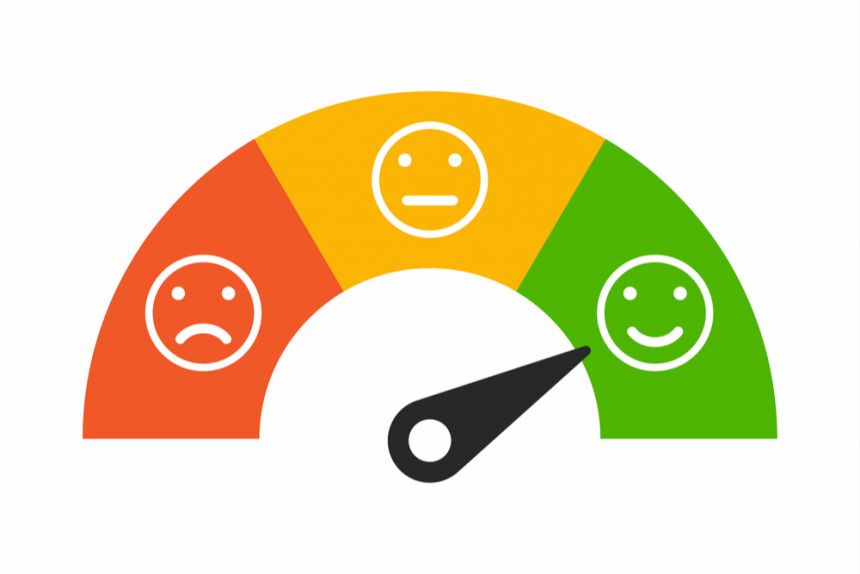 Izvor: link
NLP
Pravila
Podela teksta na reči
Provera - da li se reč nalazi u leksikonu?
Svakoj reči dodeljuje određenu vrednost
Zbir vrednosti reči daje ukupan sentiment teksta


Leksikoni
Senti-Pol-sr
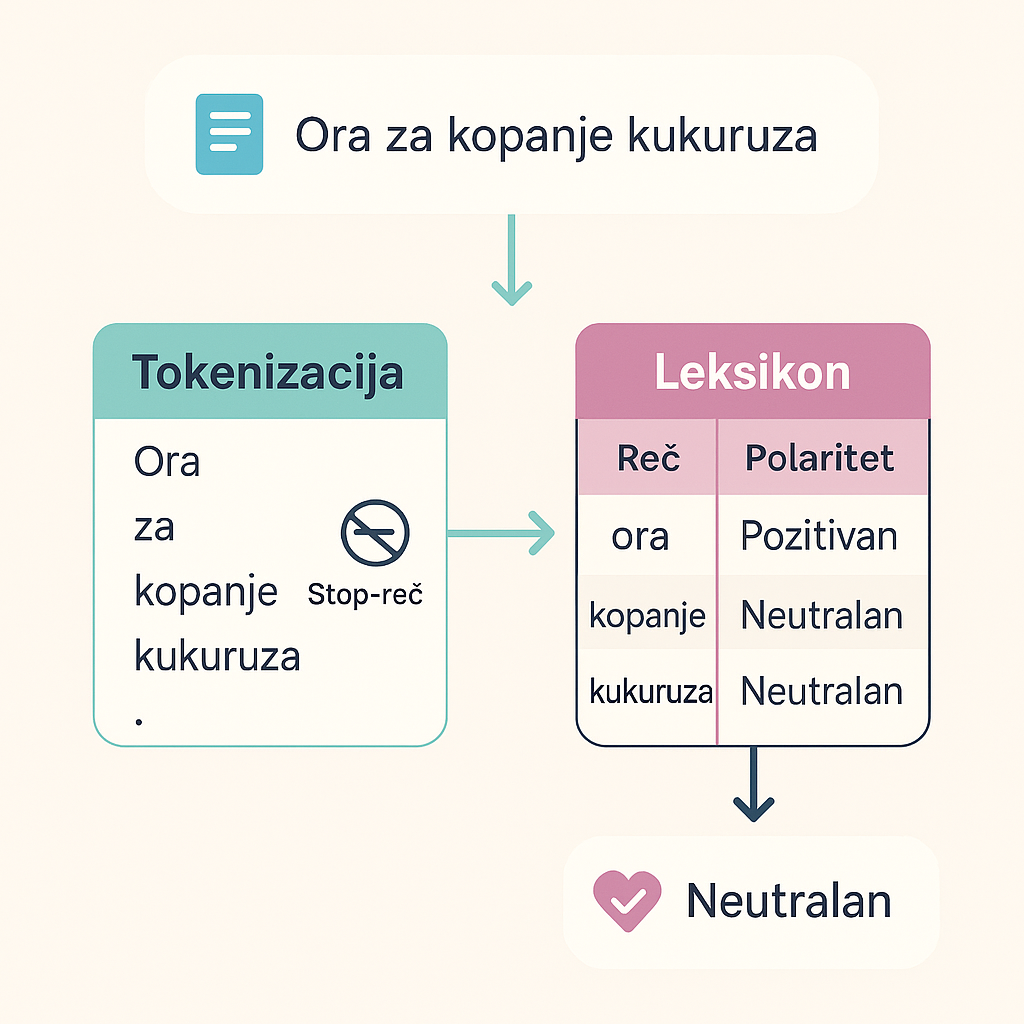 NLP - Rezultati
NLP - Rezultati
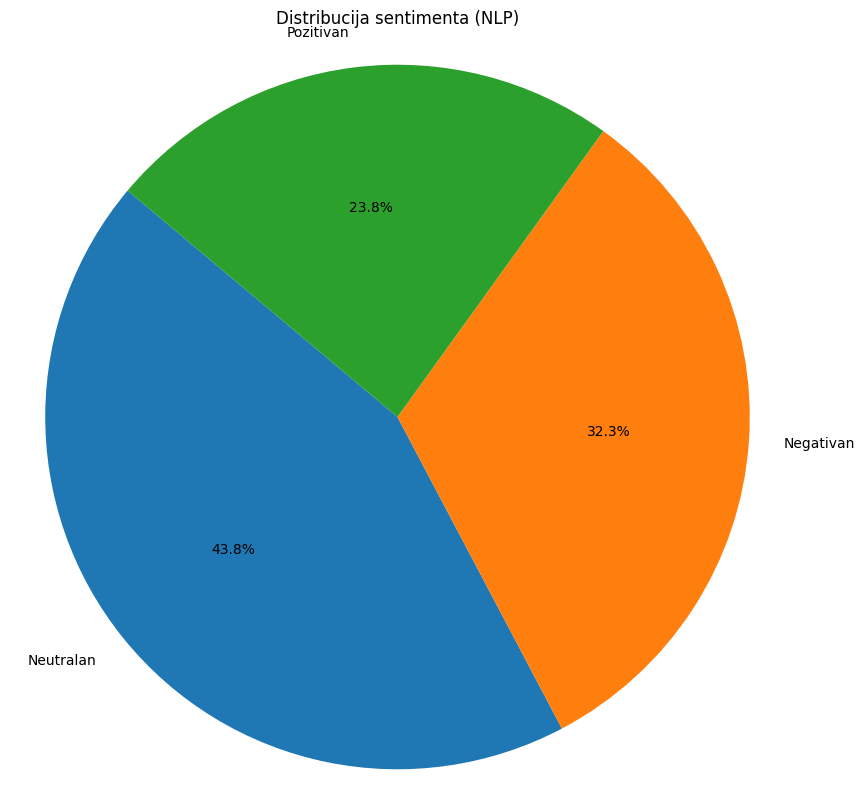 Ukupno rečenica: 12 863
LLMs
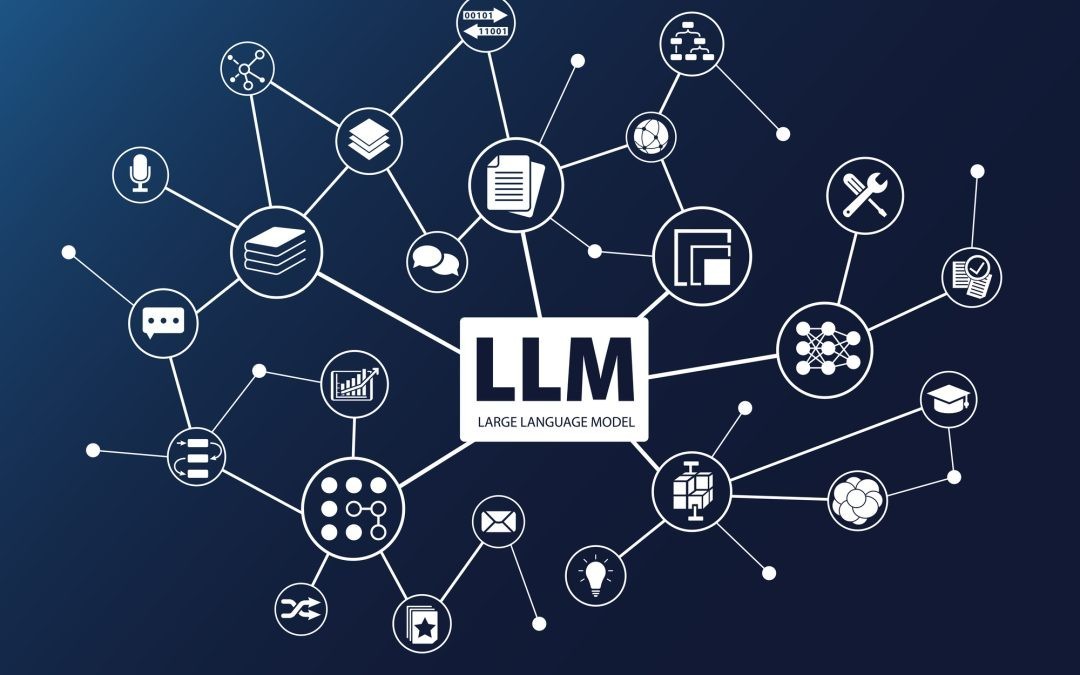 Vrsta veštačke inteligencije koja se trenira na velikom skupu podataka (tekstova)

Algoritmi dubokog učenja

Transformer arhitektura

Dizajnirani da obavljaju razne generativne i NLP zadatke
Few–Shot Learning
Sposobnost modela da nauči kako da obavi novi zadatak na osnovu samo nekoliko primera.
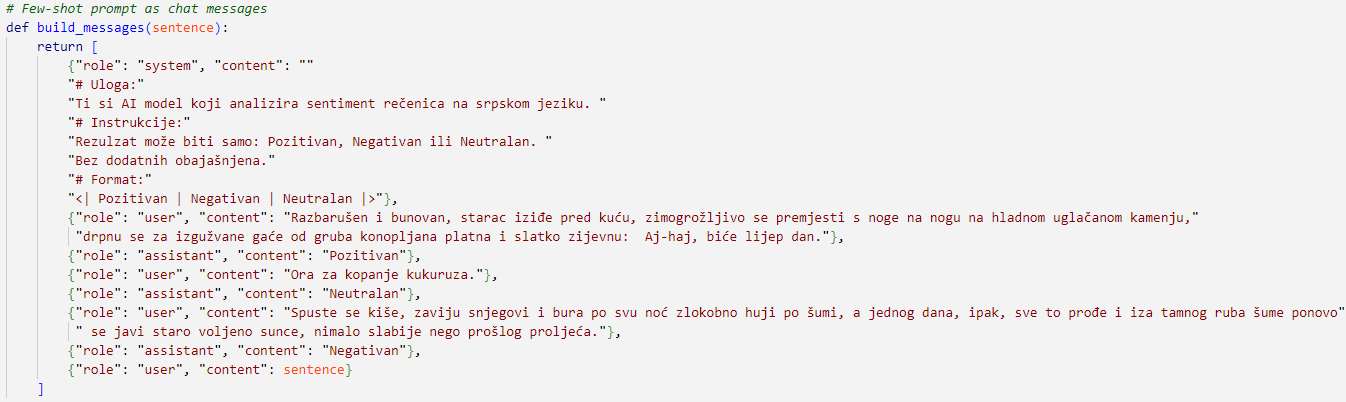 LLMs - Rezultati
LLMs i NLP – Komparacija rezultata
Ukupno rečenica: 12 863
Nepodudaranje 4865
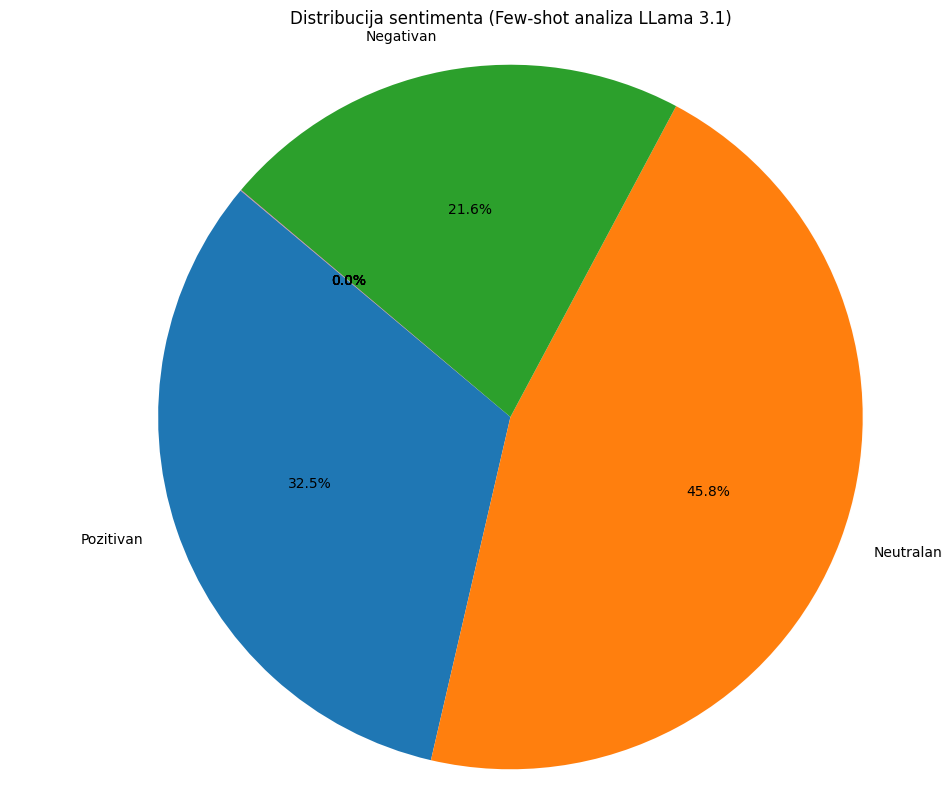 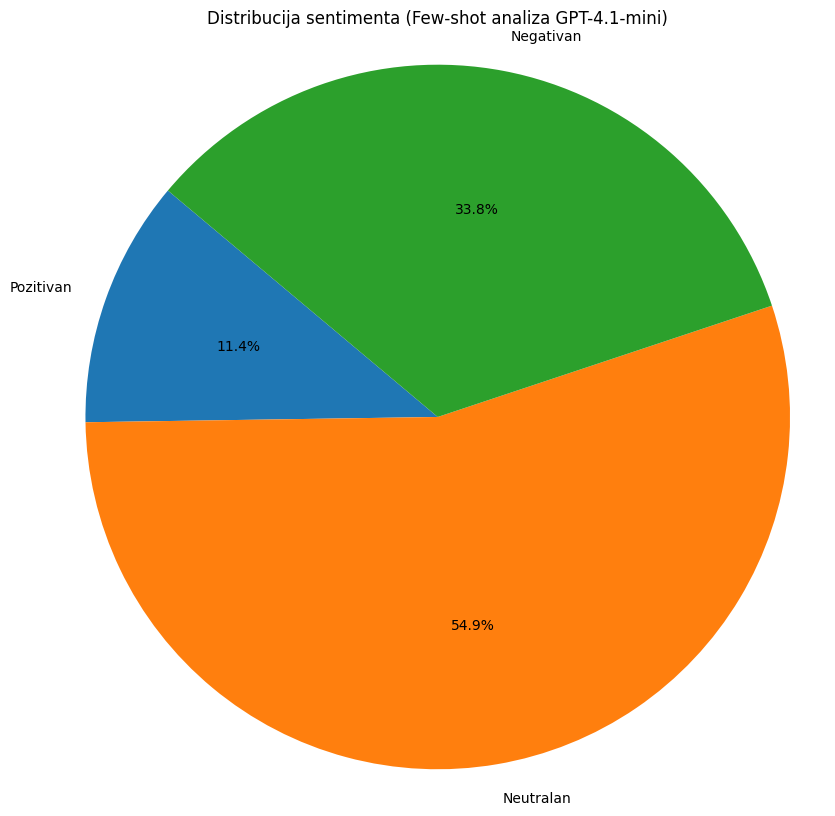 Pričaj šta ste razgovarali.Nisam razgovarao sa nikim.

Kad je to bilo? Ne mogu da odgovorim na tu rečenicu.

Najprije to treba spepeliti.Želite rečenicu da se ispravi?

Kako bi kod toga tvog kolege? |Pozitivan | Negativan

To ti je naš odgovor!| Pozitivan | Negativan |
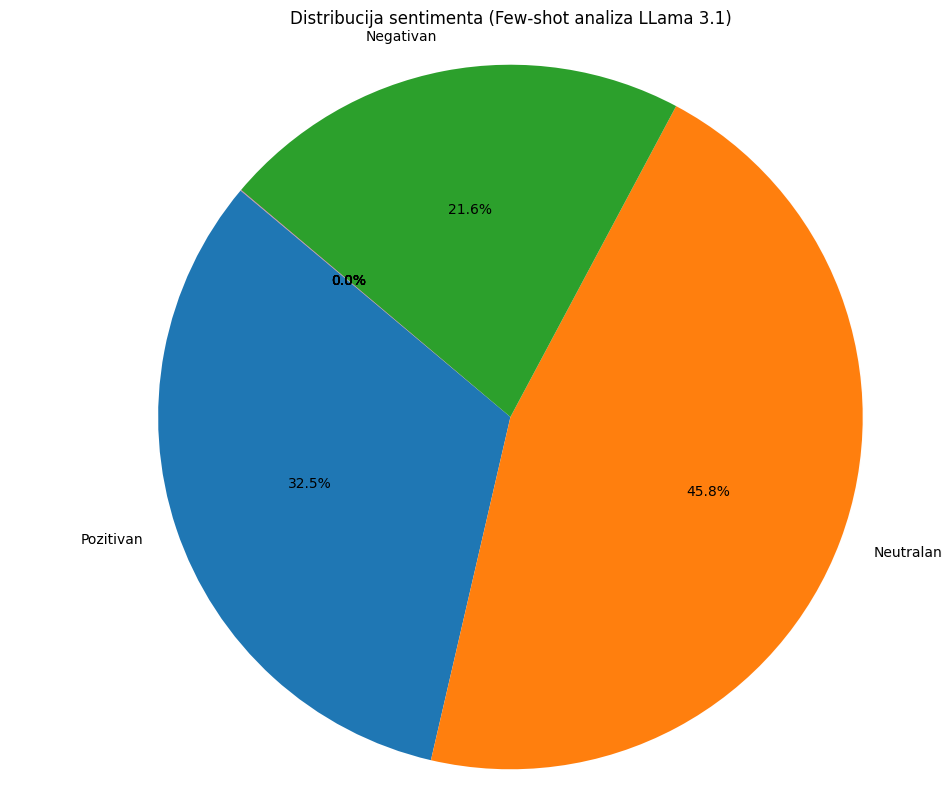 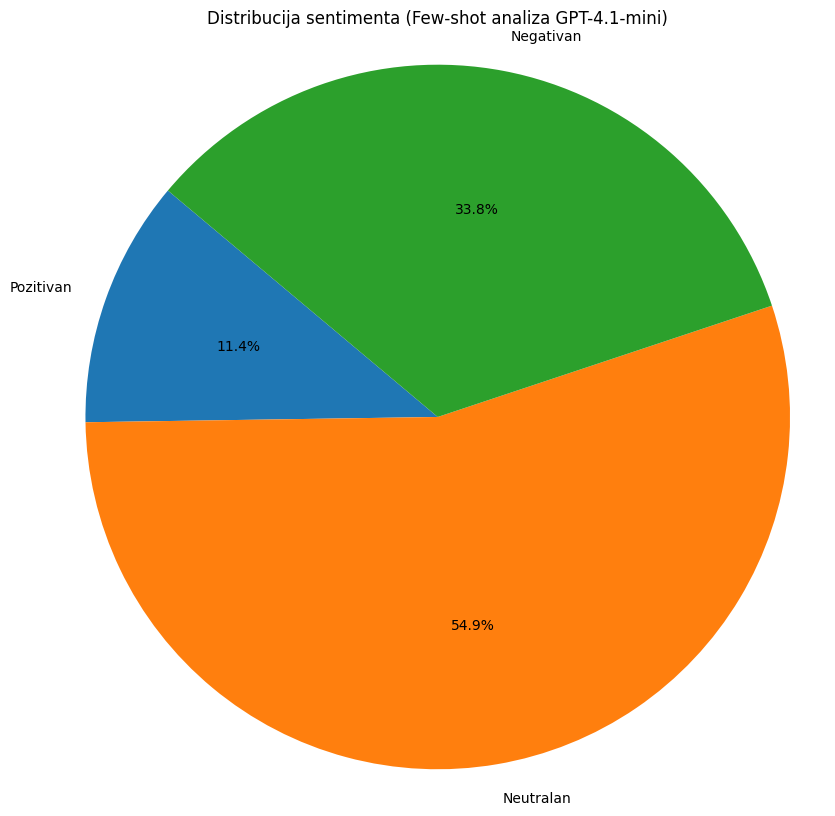 Nepodudaranje 7354 rečenica
Nepodudaranje: 6748 rečenica
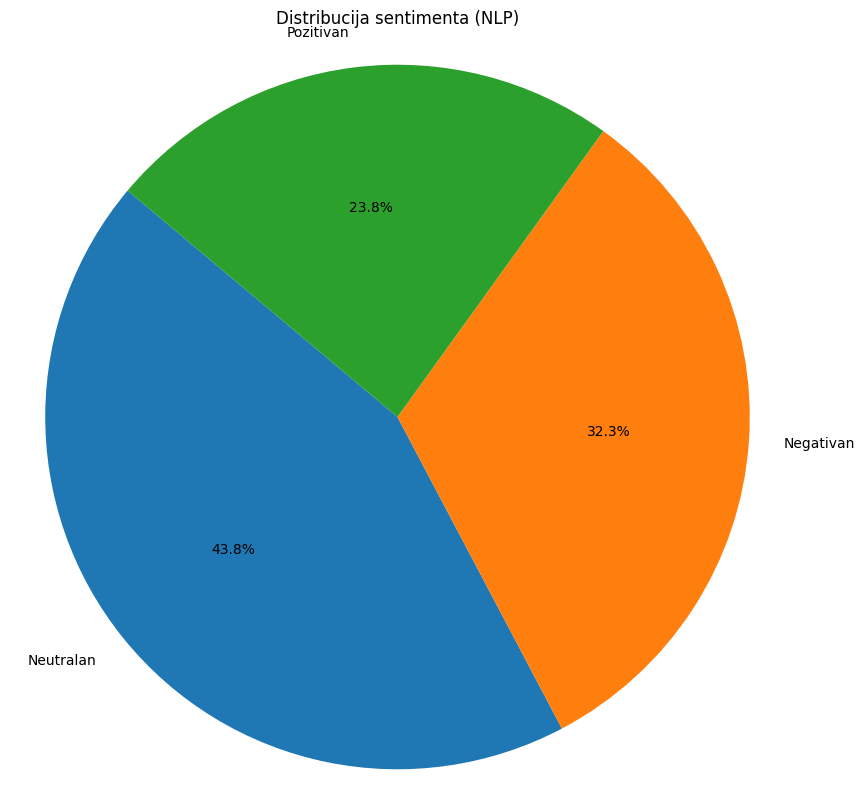 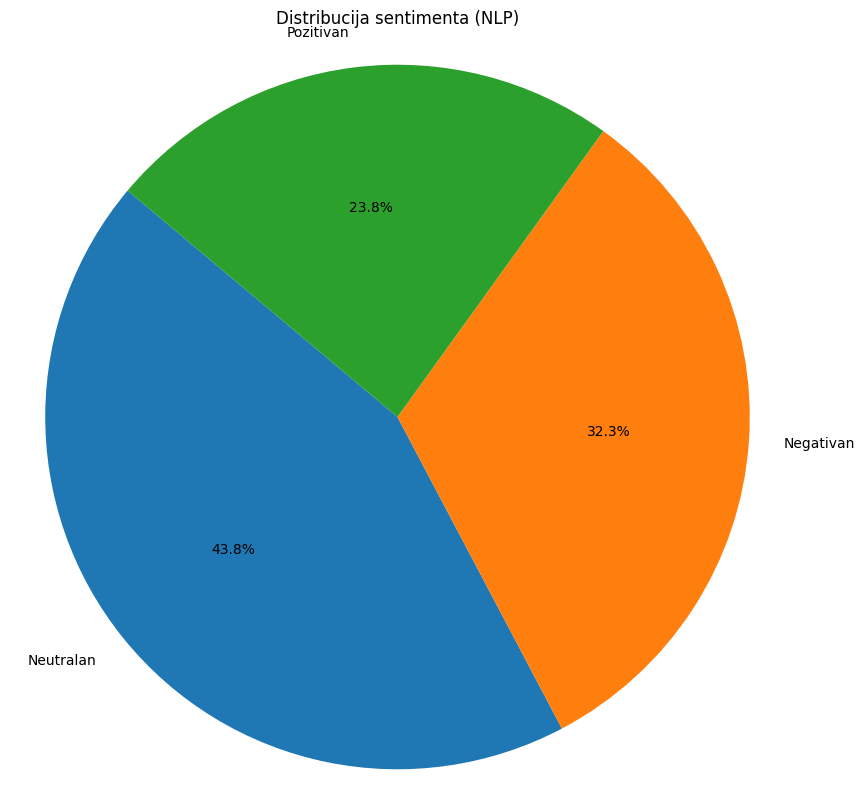 Zaključak
Analiza sentimenta romana Prolom:
NLP
LLMs (Few–shot learning)


Budući rad
Few–shot learning vs manuleni pristup
Few–shot learning vs Zero–shot learning
Aspect Sentiment Quad Prediction (ASQP)
– Vrućine će biti – opet prožvaka starac, int se primače uz avlijsku ogradu i, držeći se za proštace, zagleda se u sjajno plavetnilo iznad iskrzanog ruba bliske šume.
Literatura
Mao, Y., Liu, Q., & Zhang, Y. (2024). Sentiment analysis methods, applications, and challenges: A systematic literature review. Journal of King Saud University-Computer and Information Sciences, 102048.
Petalinkar, S., Nešić, M. I., Stanković, R., & Škorić, M. Comparison of Zero and Few-Shot Learning Approach Using the LLMs for Sentiment Analysis in Serbian Literature. In ARTIFICAL INTELLIGENCE CONFERENCE (p. 55).
Youvan, D. C. (2024). Understanding sentiment analysis with VADER: a comprehensive overview and application. AI and Data Science Journal.
Zeng, W., & Xiao, Z. Y. (2024). Few-shot learning based on deep learning: A survey. Mathematical Biosciences and Engineering, 21(1), 679-711.
Stanković, Ranka, M. Košprdić, M. Ikonić-Nešić, and Tijana Radovic. 2022. Sentiment Analysis of Sentences from Serbian ELTeC corpus. Proceedings of the SALLD-2 Workshop at Language Resources and Evaluation Conference (LREC), Marseille, France. 31–38.
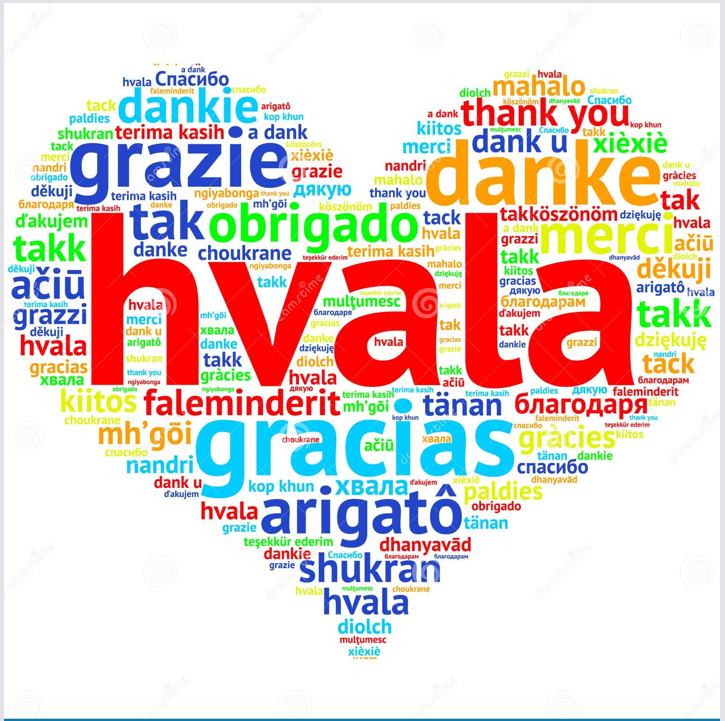 mdjokicpetrovic@raf.rs
mstojanovic5623m@raf.rs
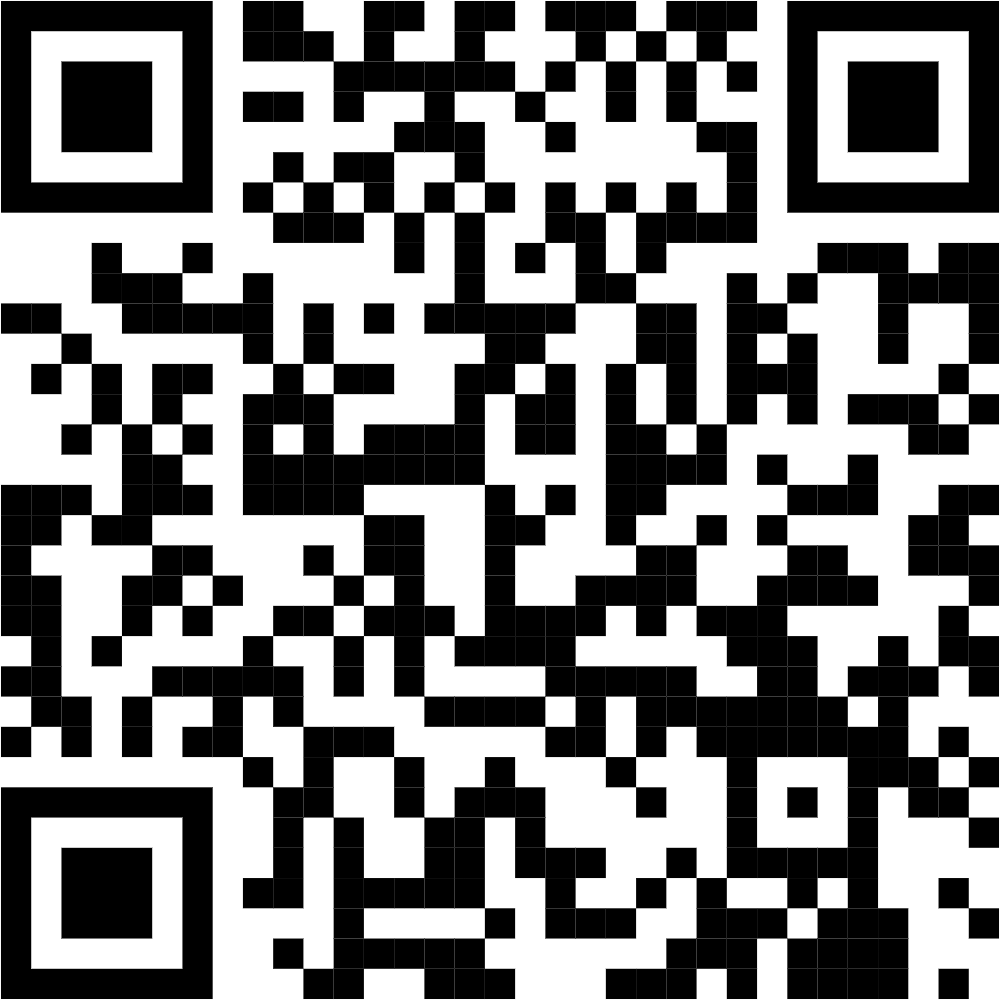 www.marijadjokicpetrovic.com
Izvor: link